What is Spectroscopy?المحاضرة الرابعة
Dr Fadhl Alakwaa
2013-2014Third Year
Biomedical engineering Department
www.Fadhl-alakwa.weebly.com
Introduction to Spectroscopy
Spectroscopy is the science which study the interaction of radiation with matter.
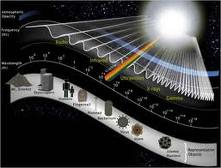 [Speaker Notes: the study of molecular structure and dynamics through the absorption, emission, and scattering of light.]
To understand spectroscopy you have to understand:
Radiation 
Matter
What happen when they interact?
What is Electromagnetic Radiation?
Visible light that comes from your lamb and radio waves from your radio station.
Example: Radio waves, Microwaves, IR, Visible, UV, X-ray, Gamma ray.
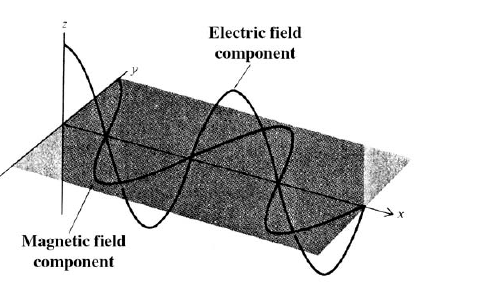 What is Electromagnetic Radiation?
E = hn
n = c / l
X-Ray
UV
Microwave
Visible
IR
200nm
400nm
800nm
WAVELENGTH(nm)
100,000nm
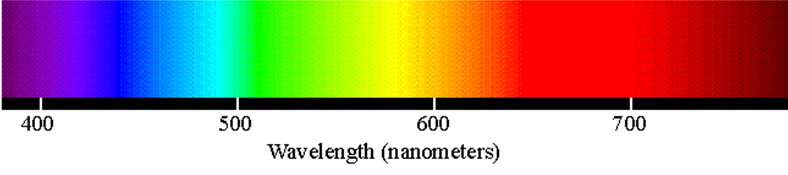 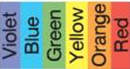 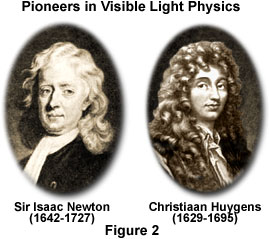 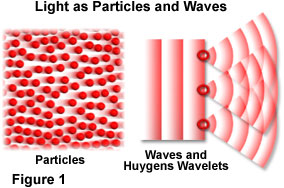 Electromagnetic radiation is
 viewed as both a wave and a particle
wave-particle duality
Understanding the nature of light
1. Light is composed of particles
2. Light is wave
a. General concepts of Wave
(wavelength, frequency, velocity, amplitude)
b. Properties of Wave
I. Diffraction & Coherent Radiation
II. Transmission & Dispersion
III. Refraction: Snell’s Law
3. Black Body Radiation and photoelectric effect 
                  wave-particle duality
4. Interaction between electromagnetic radiation 
    and matter for spectroscopy: scattering, absorption, 
    and emission
The Thomas Young’s Experiment (1801)
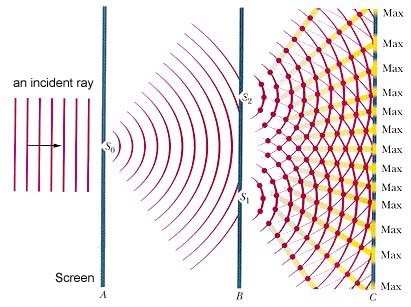 Interference phenomenon:  Light is wave!
Light is Wave
frequency
or 
wavelength
c
Velocity (300,000,000 meters/sec)
velocity
n
Frequency 
(Hertz)
Propagation
=
=
frequency
l
wavelength
Wavelength (meters)
What is a wave?!
amplitude
Harmonic  wave:
wavelength
Wave Parameters

	The amplitude A of the sinusoidal wave is shown as the length of the electric vector at a maximum in the wave. 

	The time in seconds required for the passage of successive maxima or minima through a fixed point in space is called the period, p, of the radiation. 

	The frequency, n, is the number of oscillations of the field that occur per second and is equal to l/p. 

	Another parameter of interest is the wavelength, l, which is the linear distance between any two equivalent points on successive waves (e.g., successive maxima or minima).
angstrom: 	10 -10  m   nanometer:	10 -9  m 
micrometer:	10 -6  m     millimeter:	10 -3  m
Equation of wave motion
Y =a sin(wt-kx+Θ)
Displacement due to wave at any distance x and time t
a maximum displacement 
W=2pi*f  (angular velocity)
k =2 pi /wavelength  (propagation constant)
Θ phase angle
Light is particles
Light travels in a straight line
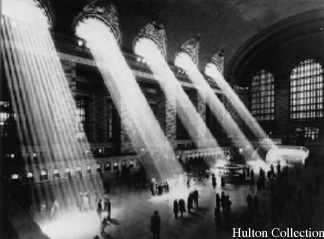 Light is consists of small particles
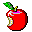 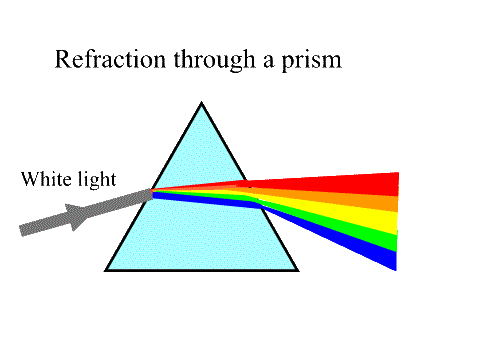 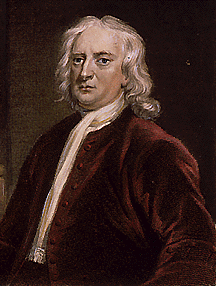 Newton
Electromagnetic Energy
Light is composed of particles ”Photons”
E =hf =hc/λ    h= 6.626x10^-34 j.s (Plank constant)
Photon energy unit is (e.v)
Energy gained by one electron when accelearted by potential difference of one volt 
e.v=1.6x10^-19  coulomb x  1 volt= =1.6x10^-19  Joule
Light is Electromagnetic Wave
(1864)
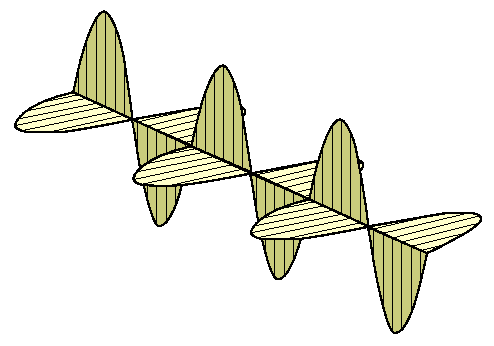 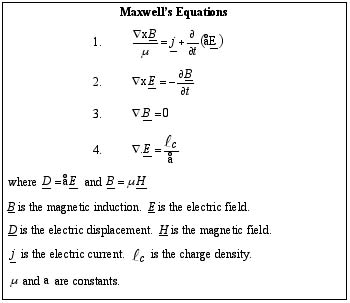 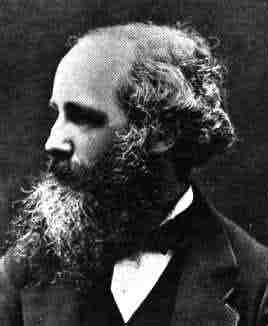 Maxwell
Matter
Component  >> atom  like Iron {FE}
Compound >> Molecular  like Sugar {CHO} {more than one atom}
Atom
Neutron
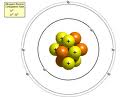 Proton
Electron
Mass number
A=# protons + Neutrons
Uranium
X
238
Z  = # electrons
U
Atomic Number
Periodic table
92
Isotopes the same Z and different A
1
Hydrogen
One proton
H
1
2
One proton
One neutron
Deuterium
H
1
3
One proton
Two neutrons
H
Tritium
1
Orbital Electrons
Electrons
“-” charge
very small mass compared with protons / neutrons
Electrons reside only at certain energy levels or Shells
Designations start at K shell
K shell closest to nucleus
L shell next closest
Shells proceed up from K, L, M, N, etc.
Except for K shell, all shells contain sub-shells
L
K
-
+
~
+
~
+
~
X
-
-
-
Shell Capacities
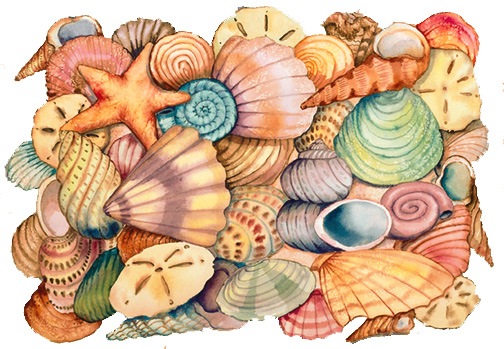 L
K
-
+
~
+
~
+
~
-
-
Binding Energy
Negative electrons attracted to positive nucleus
more binding energy for shells closer to nucleus
K shell has highest binding force
higher atomic # materials (higher Z) result in more binding energy
more positive charge in nucleus
energy required to remove orbital electron from atom
*
The Shell Game
Electrons can move from shell to shell
to move to higher energy shell requires energy input equal to difference between the binding energy of the two shells
L
Requiresenergyinput!
K
-
+
~
-
+
~
+
~
-
-
L
K
-
+
~
+
~
+
~
-
The Shell Game
An atom with a gap in a lower shell is unhappy (unstable)
Electrons will attempt to drop to lower shells to fill the gapBUT
to move to a lower energy shell requires the release of energy equal to the difference  between shells.
This energy what we will measure and find the element/molecular kind or the element/molecular concentration.
-
-
Energyreleased
When Light Strikes Matter…
Transmission
Absorption
Reflection Refraction
Interference
Scattering
Excitation methods:
(i) EM radiation
(ii) Spark/discharge/arc
(iii) Particle bombardement (electrons, ions... )
(iv) Chemiluminescence (exothermic chemical reaction generates excited products
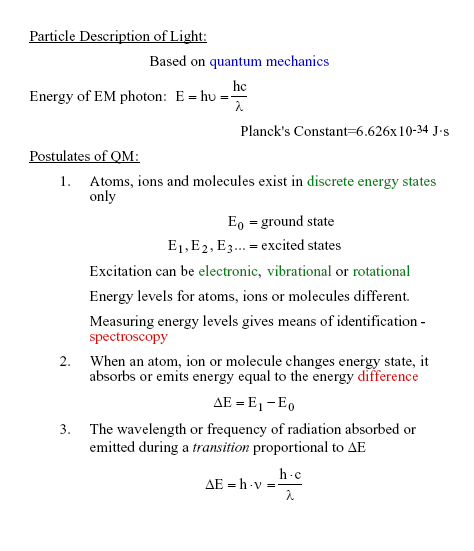 [Speaker Notes: 6.626x10^-34 j.s]
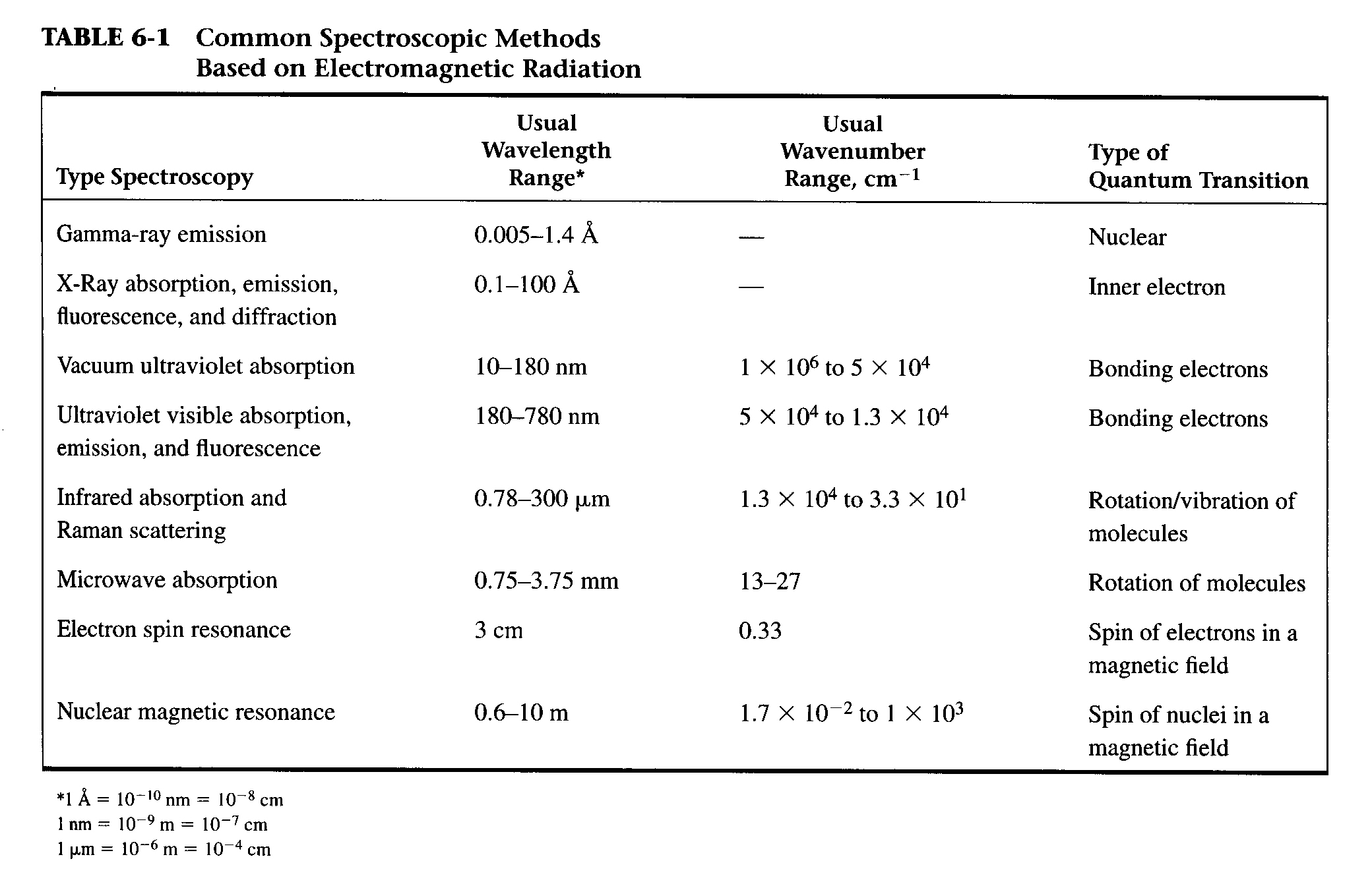 L 8 e.v
K 2 e.v
-
+
~
+
~
+
~
-
تمرين رقم 4
في الشكل اسفل اي الالكترونين سوف يحصل لة تحفيز
M 6
L 4 e.v
K 2 e.v
E=6 e.v
-
+
~
+
~
+
~
-
Absorption Spectra
Absorption Spectra Plot of Absorbance vs. wavelength called absorption spectrum.
Emission Spectra
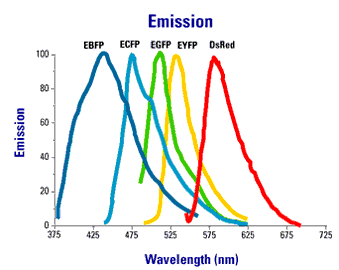 Emission Spectra Plot of emission intensity vs. wavelength called emission spectrum.
Question page 33 Example 2
Given that the ionization potential of hydrogen atom is 13.6 volt and the energy level of any………..

Home work   1 ,2, 3 pages 39 and 40